Hamlet by William Shakespeare
Themes , Characters, and background info
Characters
Hamlet—Hamlet has many difference character traits.  He is the main character (the protagonist).  He’s a dreamer, he procrastinates (this is his tragic flaw),  he’s not sure what’s real or imaginary, he’s a victim,  he’s motivated by ambition.
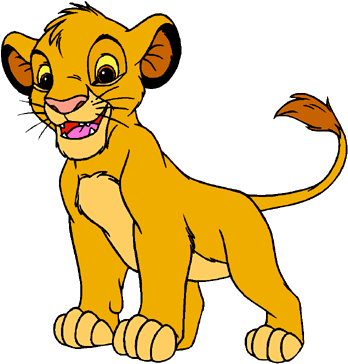 Old King Hamlet
Old King Hamlet is Hamlet’s father.  He appears as a ghost and wants Hamlet to seek revenge for his murder.
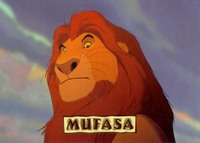 Gertrude
Gertrude is Hamlet’s mother.  She portrays herself as helpless but is anything but helpless.  She marries Old King Hamlet’s brother, Claudius, after King Hamlet’s death.
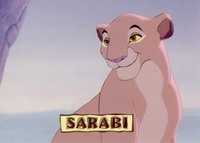 Claudius
Old King Hamlet’s brother.  Marries his dead brother’s wife to obtain power over the kingdom.  He’s shady, he is.
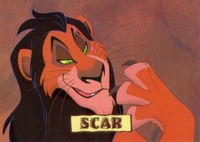 Ophelia
Hamlet’s love  interest.  Innocent victim.  Controlled by her father, Polonius, and her brother, Laertes.
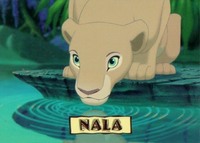 Polonius
Claudius’s trusted advisor, was advisor to King Hamlet, also.  Ophelia’s father.
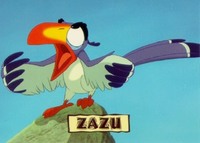 Horatio
Hamlet’s best friend and trusted advisor.
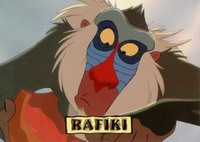 Rosencrantz and Guildenstern
Comic relief for Hamlet and the play.  They overlook Hamlet’s exploits and are a distraction for him.
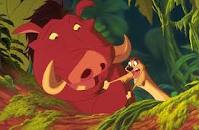 Laertes
Ophelia’s brother.  Always looks for fun and excitement, much to his downfall.  Doesn’t much care for Hamlet.
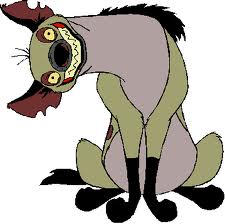 Why Hamlet?
Hamlet is full of life’s possibilities.  Whoever we are, Shakespeare seems to know what we are all about.  The play, from one angle or another, shows us ourselves.  We can consider Shakespeare’s chief concerns from varying perspectives, and we will all ask different questions, according to where we may be standing on various stages of life and what roles we may be playing.
Themes in Hamlet
Appearance vs. Reality– are things really as they seem?
Theater vs. Life– Hamlet, from one perspective, is a play about acting.  The characters all wear masks of one sort or another, assume roles, put on acts.  They play for a particular audience and for particular effects.
Disease of the body vs. The hidden source of evil– All seems to be affected, infected in a way that corrupts the normal relationships of people–between parents, friends, lovers, children.  This is at the heart of every action in Hamlet.
More Themes…
Parents vs. Children– Hamlet is about family relationships, especially between fathers and sons.  The play raises all kinds of questions about loyalty and duty and trust.
Revenge– Shakespeare offers psychological, spiritual, and political variations on the question of revenge.
Relationship of thought to action– Should one act without thinking?  Does thinking too much vitiate or negate necessary action?  How does one achieve a balance between these elements in one’s own nature?
The Plot…
The plot of Hamlet centers on Hamlet himself–his problems, the complications that affect them, and the ways in which he seeks to resolve them.  The plot focuses on the fact that the natural order of things, social harmony and truth in human relations, have been subverted and corrupted through “foul and unnatural murder” and the takeover of the state, with the perpetrator unknown, undiscovered, away from the light of justice.  
One can consider Hamlet’s tragic flaw as procrastination.  He thinks too much when he should be acting.  Perhaps his flaw is that he is called on to do the one thing he is not truly equipped for, as a civilized man.
Hamlet and his women…
There are two important issues regarding women in Hamlet: how Hamlet sees women and women’s social position. Hamlet’s view of women is decidedly dark. In fact, the few times that Hamlet’s pretend madness seems to veer into actual madness occur when he gets furious at women. Gertrude’s marriage to Claudius has convinced Hamlet that women are untrustworthy, that their beauty is a cover for deceit and sexual desire. For Hamlet, women are living embodiments of appearance’s corrupt effort to eclipse reality.
As for women’s social position, its defining characteristic is powerlessness. Gertrude’s quick marriage to Claudius, though immoral, is also her only way to maintain her status. Ophelia has even fewer options. While Hamlet waits to seek revenge for his father’s death, Ophelia, as a woman, can’t act—all she can do is wait for Laertes to return and take his revenge. Ophelia’s predicament is symbolic of women’s position in general in Hamlet: they are completely dependent on men.
5 tips to reading Shakespeare…
1. Understand the Importance of "Getting It"
It is impossible to overstate the importance of Shakespeare’s work. It is clever, witty, beautiful, inspirational, funny, deep, dramatic, and more. Shakespeare is a word genius whose work helps us see the beauty and artistic potential of the English language.
Shakespeare's work has inspired students and scholars for centuries, because it also tells us so much about life, love, and human nature. When you study Shakespeare, you find that human beings haven’t really changed all that much over the past several hundred years. Shakespeare will expand your mind if you let it.
2. Attend a Reading or a Play (or watch a live play recorded on DVD)
Shakespeare really makes more sense when you see the words come to life on stage. You won’t believe how much expressions and movements of the actors can demystify Shakespeare’s beautiful but complex prose.
3. Read It Again
As you progress in school and into college, you must realize that every subjects gets more challenging. Literature is no different. You’re not going to be successful in your studies if you think you can get through anything quickly—and that is triply true for Shakespeare. Don’t try to get by on one reading. Read once for a basic understanding and again (and again) to do it justice.
4. Act It Out
Shakespeare is different from any other piece of literature, in that it requires some engagement and active participation. When you actually say the words out loud, they start to “click.” Just try it—you will see that you can suddenly understand the context of the words and expressions.
5. Read a Plot Summary
Let’s face it—Shakespeare is tough. After you have read the work, go ahead and read a summary of the piece you’re working on if you’re completely baffled. Just read a summary and then read the actual work again. You won’t believe how much you missed before!
And don’t worry: reading the summary doesn’t “ruin” anything when it comes to Shakespeare, because the importance lies partly in the art and beauty of the work.

WWW.SPARKNOTES.COM